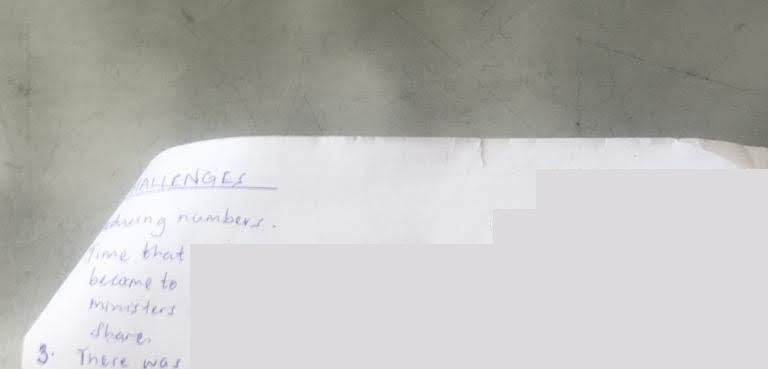 Aci-itrv&meNns
I.
Prof (-I- 1) t Mein "je sm—e„,
iehrecitifd 
1,itte hey 
fy reek!,
Pratt", Gar-dinar-a,
3 • &M-er iLdecoon 4-4
cur k•ritc'--f cit Pr), Ire 7 e_eii nA. 0 r•t‘ ece •
()I
0 tjr14, OJItCOVICt 011 ra ,frud theof 
at teat( «44 VY•(4 •
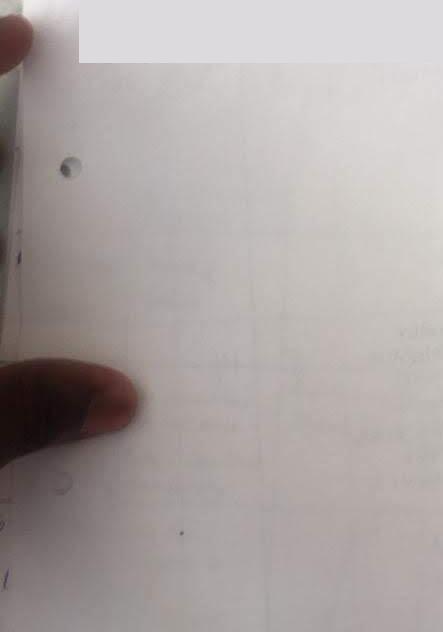 Przfroteci 102 ca in A fricecz 
..se -5 P